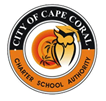 Cape Coral Charter School AuthorityFY 2021-2023Proposed Operating BudgetJune 9, 2020
FY 2021-2023BUDGET HIGHLIGHTS
Three year rolling budget
Consistent with City 
Better planning
Assists in making future financial decisions

Held two Budget Workshops and multiple staff meetings

Governing Board will be asked to approve FY 2021 Proposed Operating Budget
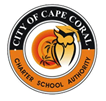 FY 2021-2023
PROPOSED ENROLLMENT
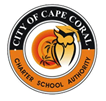 FY 2021-2023
PROPOSED REVENUE BUDGET
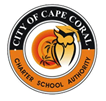 FY 2021-2023PROPOSED REVENUE BUDGET
Major revenues are budgeted at 95% per policy
Florida Education Finance Program (FEFP) reflects an increase of $100 per full time equivalent (FTE)
Safe School component will be used to cover School Resource Officers (SRO’s)
Discretionary Capital $1.7m remains in Restricted Fund Balance
Public Education Capital Outlay to increase by $11 mil across all Charter Schools; will adjust as funding is announced
No School Recognition or Best & Brightest Funding
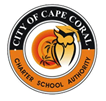 FY 2021-2023
PROPOSED OPERATING BUDGET
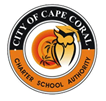 FY 2021
PROPOSED STAFFING SUMMARY
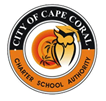 FY 2021-2023PROPOSED PERSONNEL OVERVIEW
Payroll accounts for $18.2 million or 67.38% of the FY 2021 Proposed Operating Budget
Includes Base Pay, Add Pays, Substitute Pay, FICA, Medicare, Workers’ Comp, Florida Retirement System (FRS), and Overheads (health, disability insurance, etc.)
Includes a 3% increase across all staff; awaiting announcement of Teacher Salary Allocation before final determination is made on how the 3% Teacher portion will be disbursed
FRS is budgeted at 8.47% (will be announced in July)
Health care premiums reflect a 5% increase
Slight reduction to Workers’ Compensation Rates
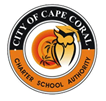 FY 2021-2023PROPOSED OPERATING EXPENDITURES
Accounts for $8.4 million or 31.06% of the FY 2021 Proposed Operating Budget
Rollover purchase orders from FY20 as previously approved but work remains in process:
Spiro – Marketing $7,637
Florida Painters – 2 Elementary Schools $95,670
Premier Bureau Speaker (Title II) $6,750
Technology refresh now budgeted at $288k annually as part of Best Practice’s recommendation
Textbook Adoption year
Avalon – back field site work
Painting of  OMS and OHS
Medical PPE items due to Covid-19
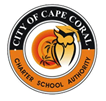 FY 2021-2023PROPOSED CAPITAL EXPENDITURES
Currently budgeted at $329,304 or 1.22% of the FY 2021 Proposed Operating Budget
P.O.’s previously approved but work not completed:
Sun State (2 Buses) $218,492
Playmore playground flooring at both elementary schools $47,812
Other
Scoreboards (2) at OHS gymnasium $13,000
Café tables at OMS $50,000
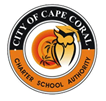 FY 2021-2023PROPOSED DEBT SERVICE
Currently budgeted at $90,381 or .33% of  the FY 2021 Proposed Operating Budget

Debt Service on remaining 4 buses to be paid mid FY 2022
Copier Lease has 3 ½ years remaining
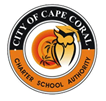 FY 2021-2023PROPOSED FUND BALANCE/RESERVES
The Charter School Authority shall maintain, at a minimum, an unassigned fund balance in its operating fund equal to 5% of the annual expenditures.
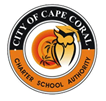 CONCLUSION
Overall, the FY 2021 Proposed Operating Budget reflects a decrease of -4.91% over the FY 2020 Adopted Operating Budget or -4.71% over the FY 2020 Amended.  Key factors include:
Reduced revenues in AICE Program
Reduced capital items 
Reduced debt service on initial purchase of buses
Completion of safety measures

Adopted Budget will be presented in August 2020 for approval and incorporated into City of Cape Coral Public Hearings for final approval in September 2020

In closing, we ask for the Governing Board’s approval of the FY 2021 Proposed Operating Budget.
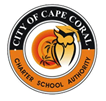